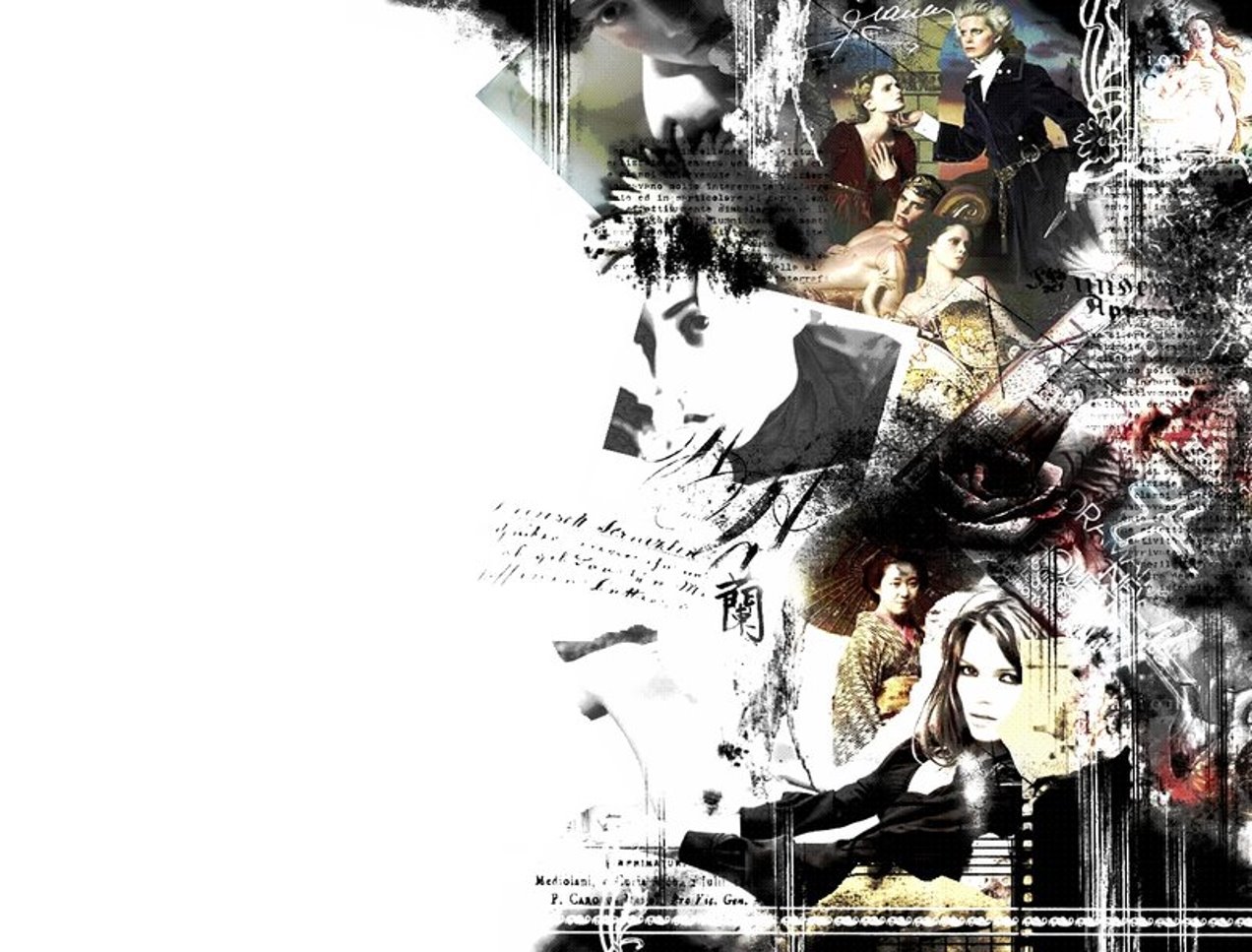 СОВРЕМЕННЫЙ МУЗЕЙ               В УСЛОВИЯХ КОНКУРЕНТНОЙ СРЕДЫ: ТРАНСФОРМАЦИЯ ФУНКЦИЙ И ПРИНЦИПОВ ДЕЯТЕЛЬНОСТИ



И.Г. Хангельдиева
IX ОВСЯННИКОВСКАЯ МЕЖДУНАРОДНАЯ  ЭСТЕТИЧЕСКАЯ  КОНФЕРЕНЦИЯ (ОМЭК IX)
МОСКОВСКИЙ ГОСУДАРСТВЕННЫЙ УНИВЕРСИТЕТ ИМЕНИ М.В.ЛОМОНОСОВА
Философский факультет, к афедра эстетики 21 ноября 2019
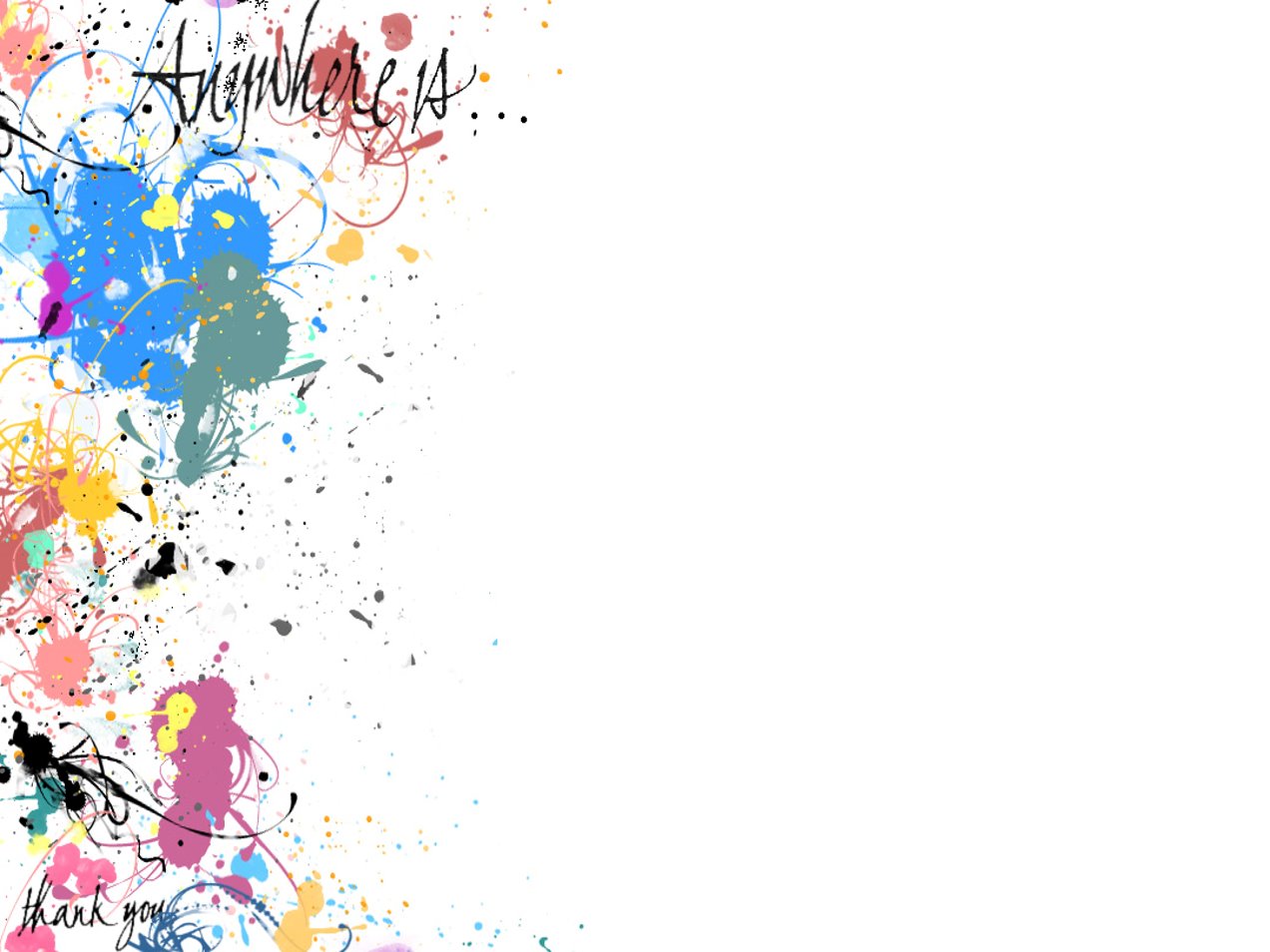 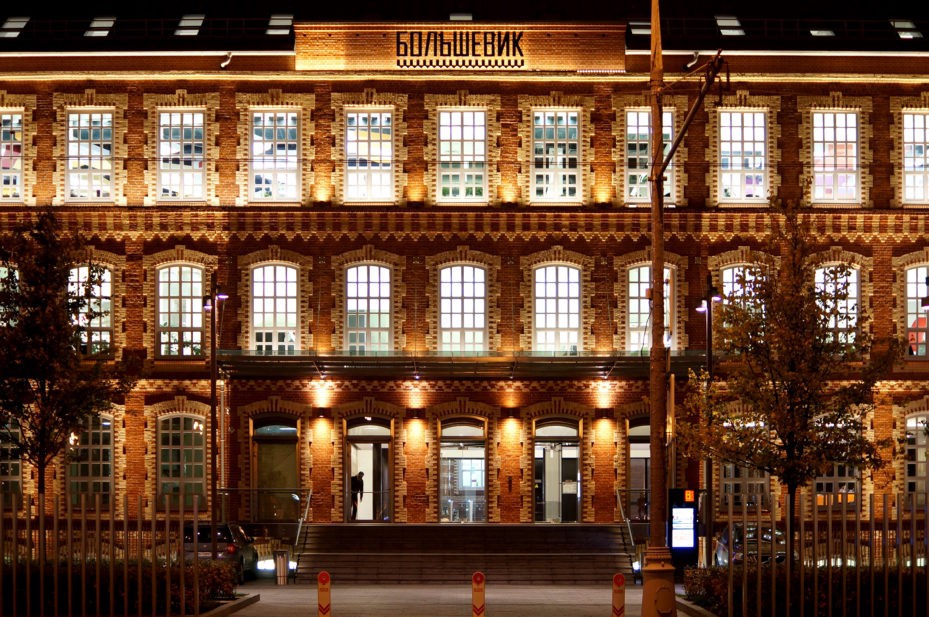 ТВОРЧЕСКИЙ КЛАСТЕР: BOLSHEVIK
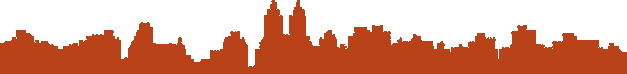 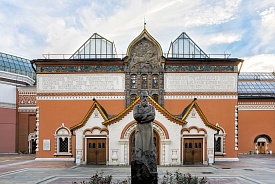 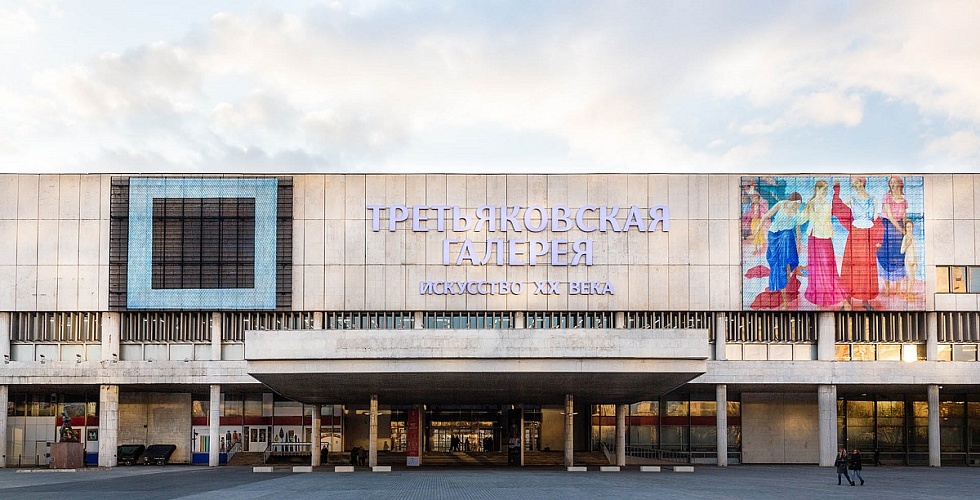 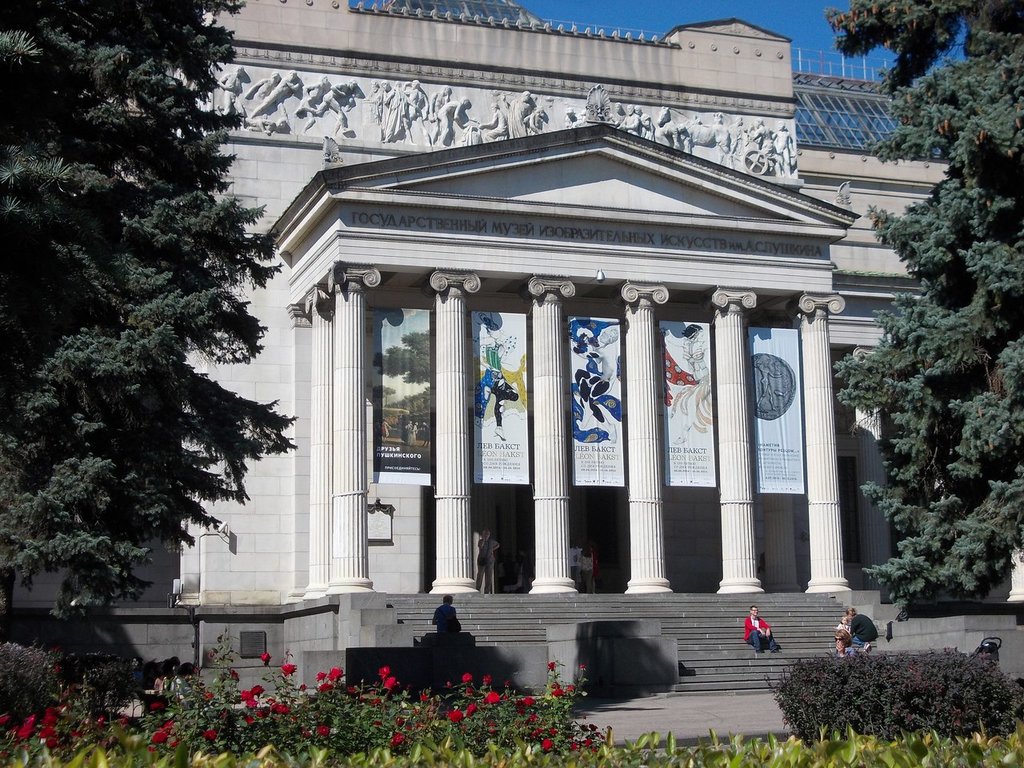 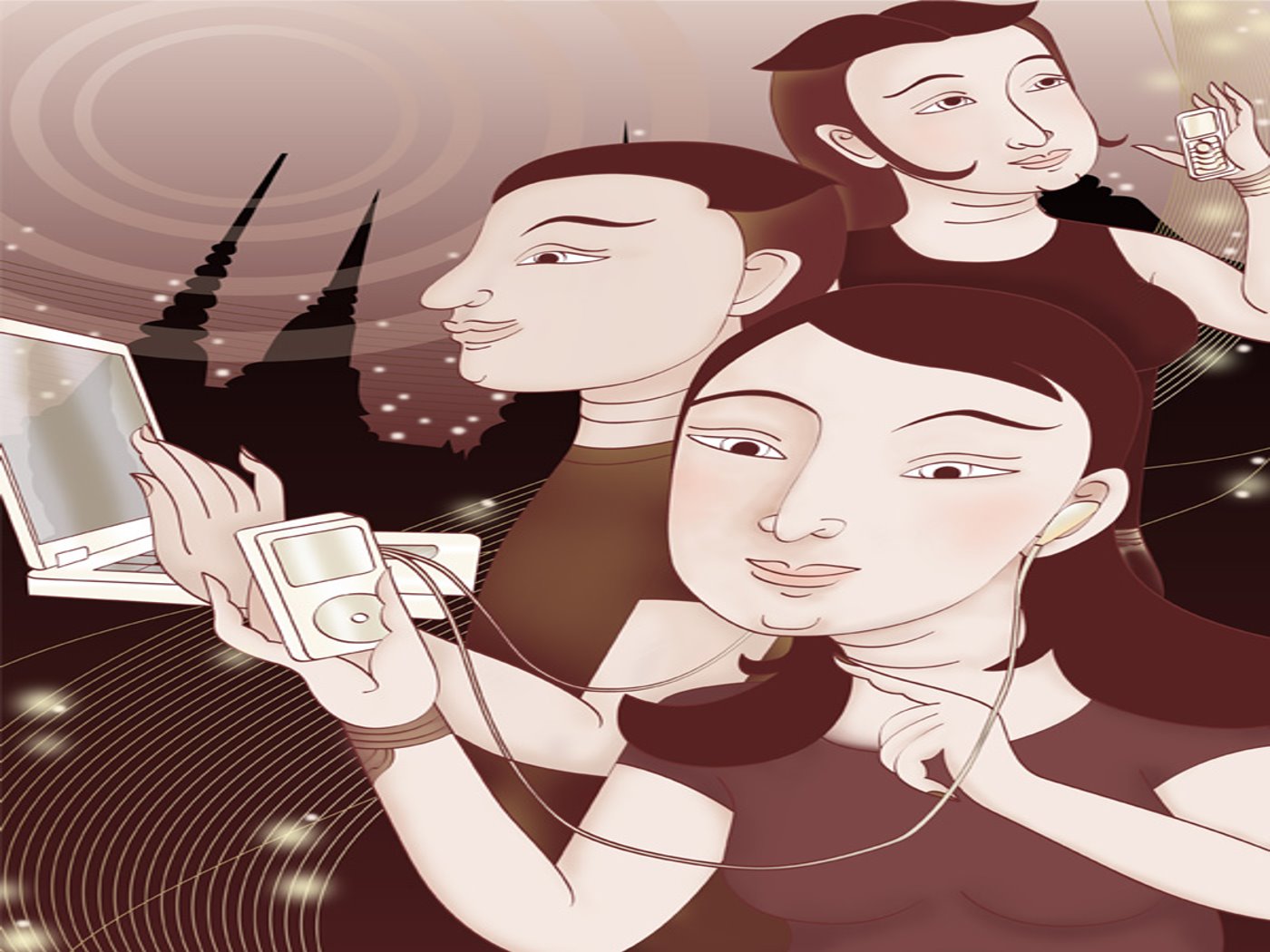 ИНФОРМАЦИОННО-ЦИФРОВАЯ И МЕДИЙНАЯ РЕВОЛЮЦИЯ
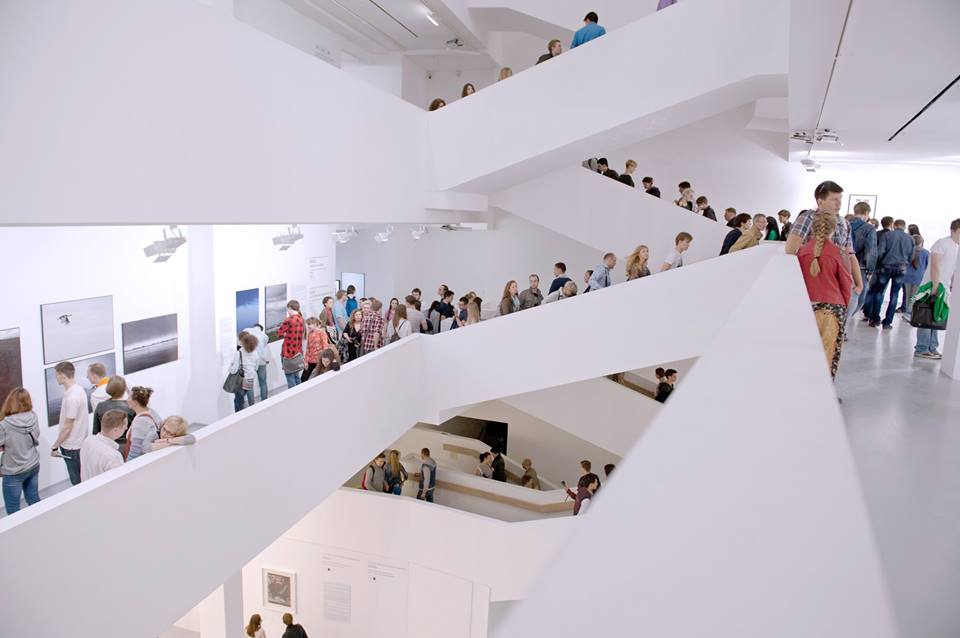 МЕДИА АРТ МУЗЕЙ
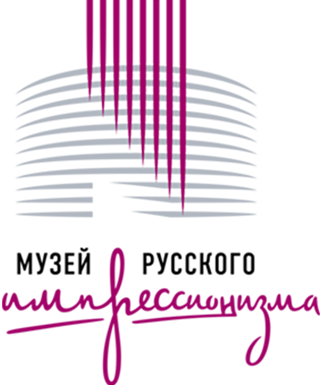 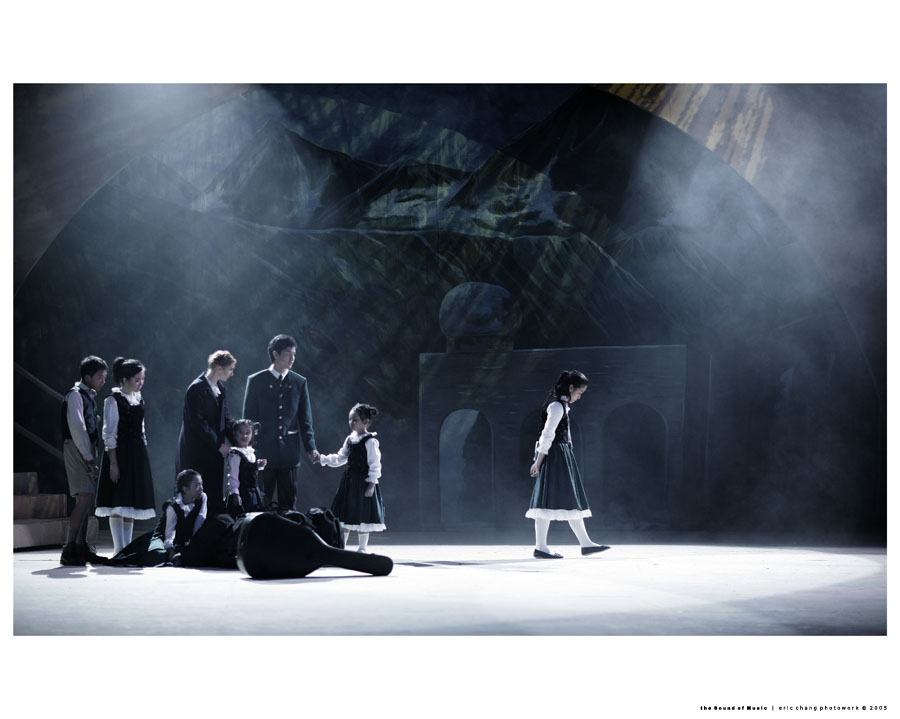 ПЕРЕФОРМАТИРОВАНИЕ
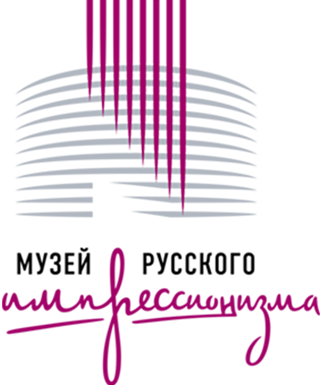